18 мая 2017 года дети старшей группы «Росточек» совершили выездную экскурсию и посетили «Музей боевой славы». В ходе экскурсии ребята очень внимательно слушали экскурсовода, активно отвечали на вопросы и делись своими знаниями.
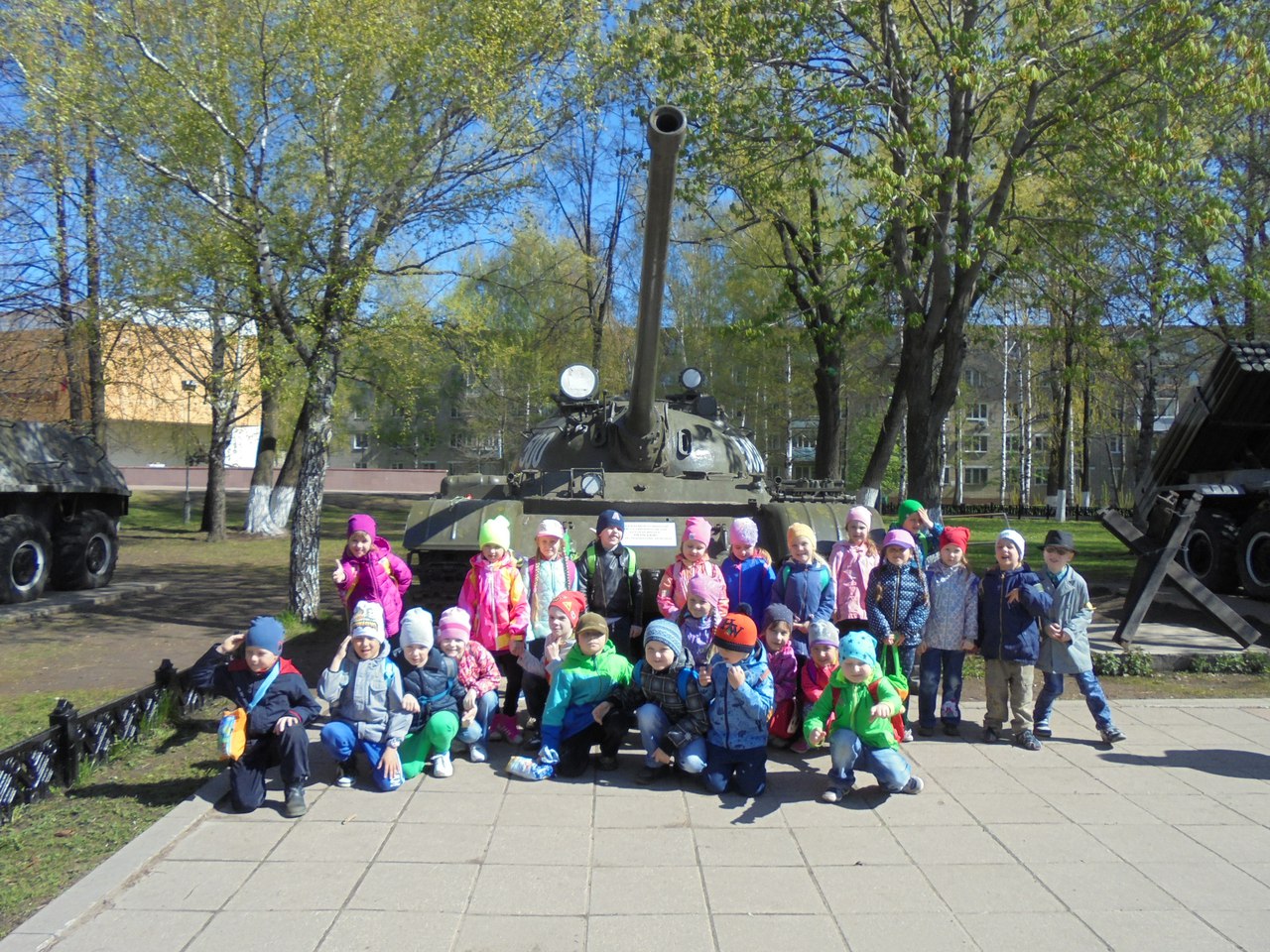 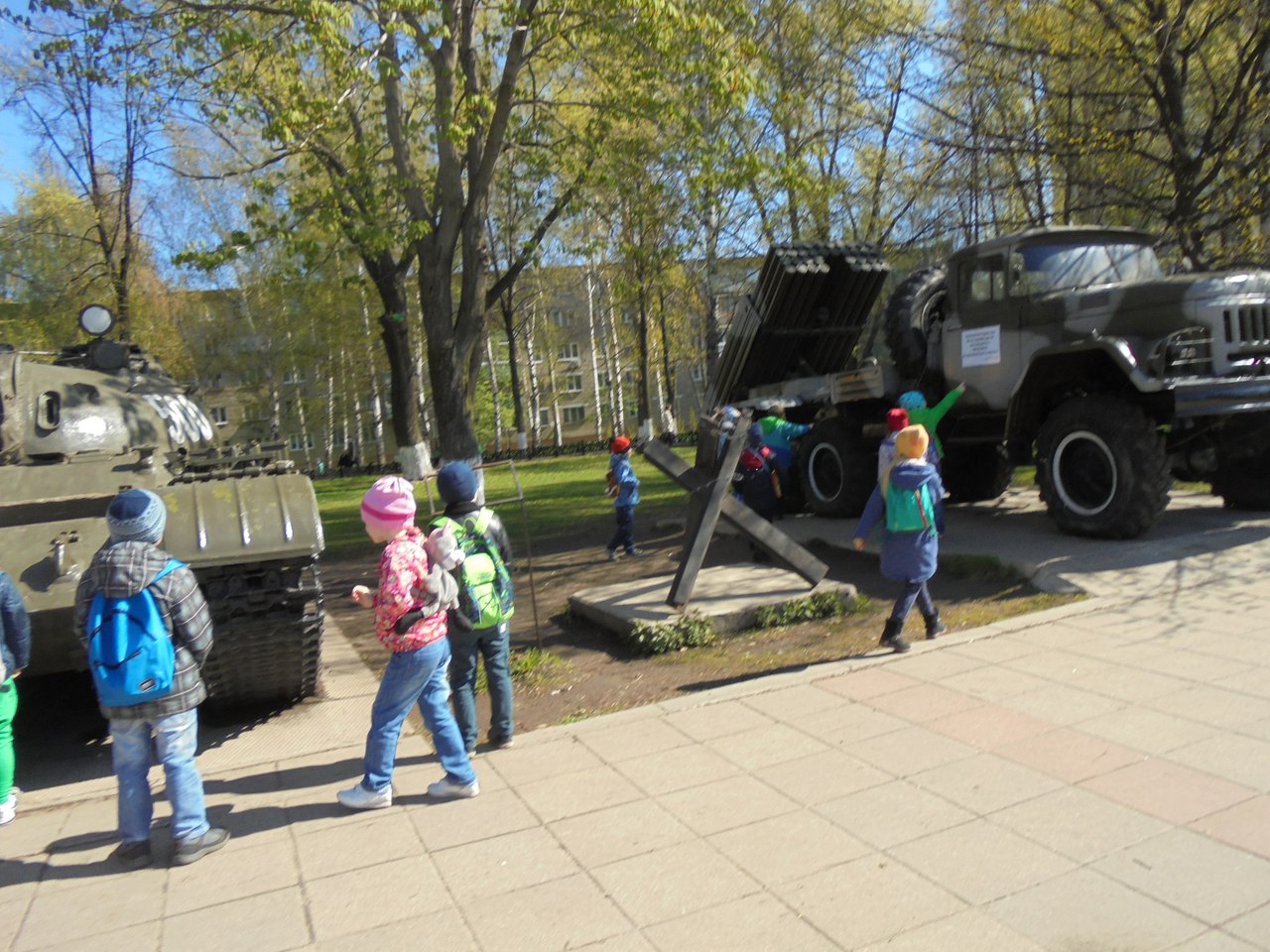 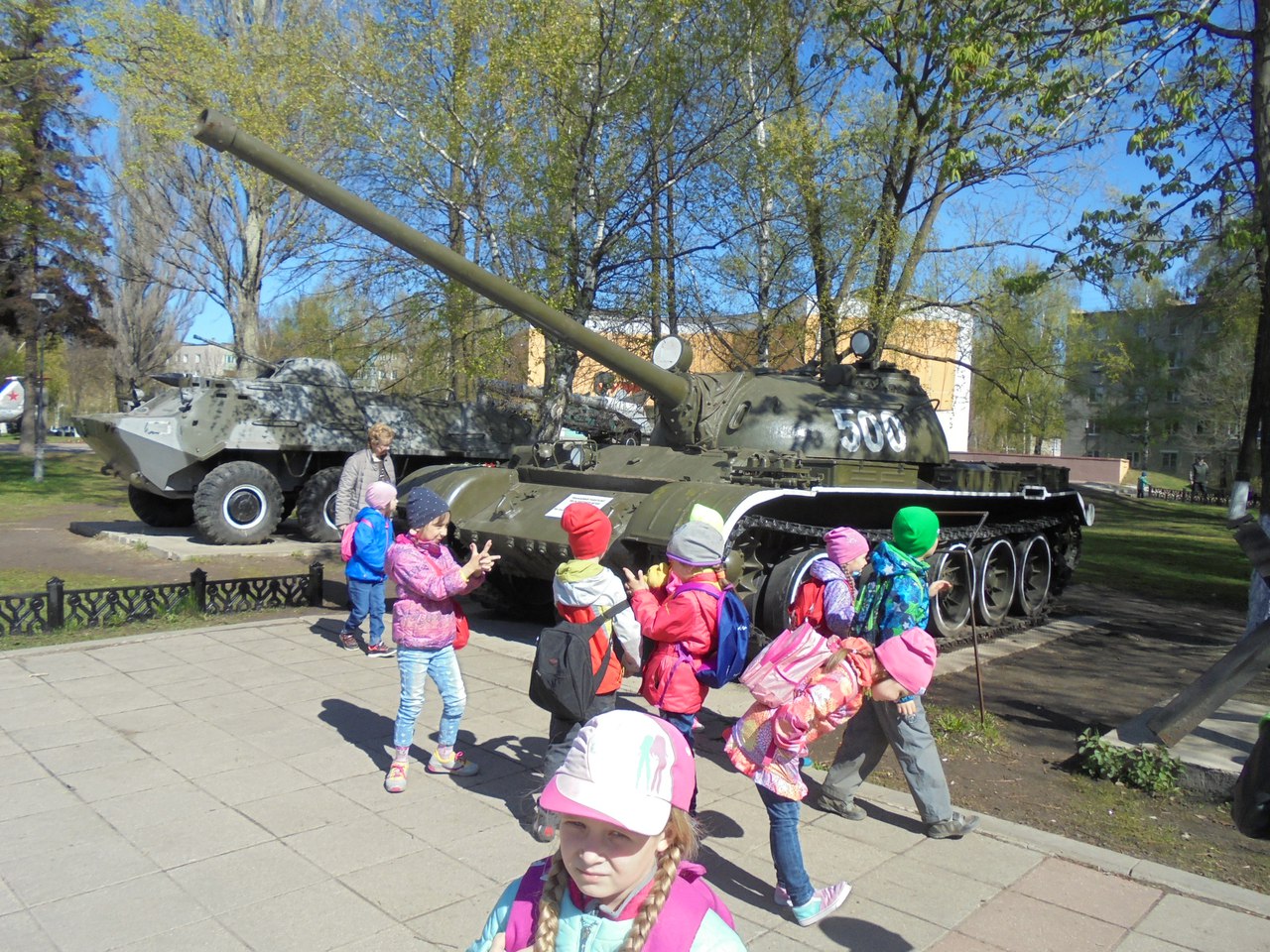 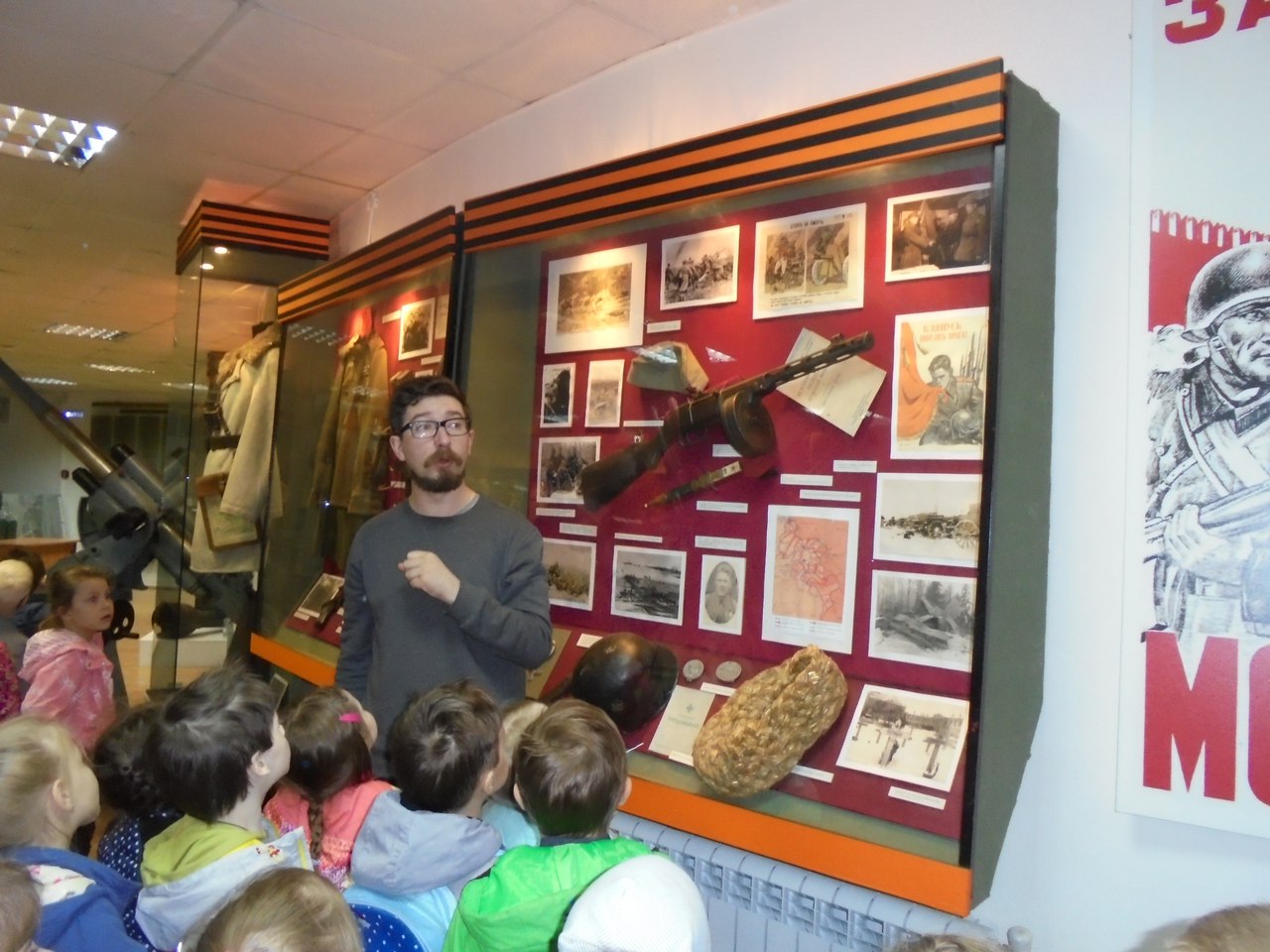 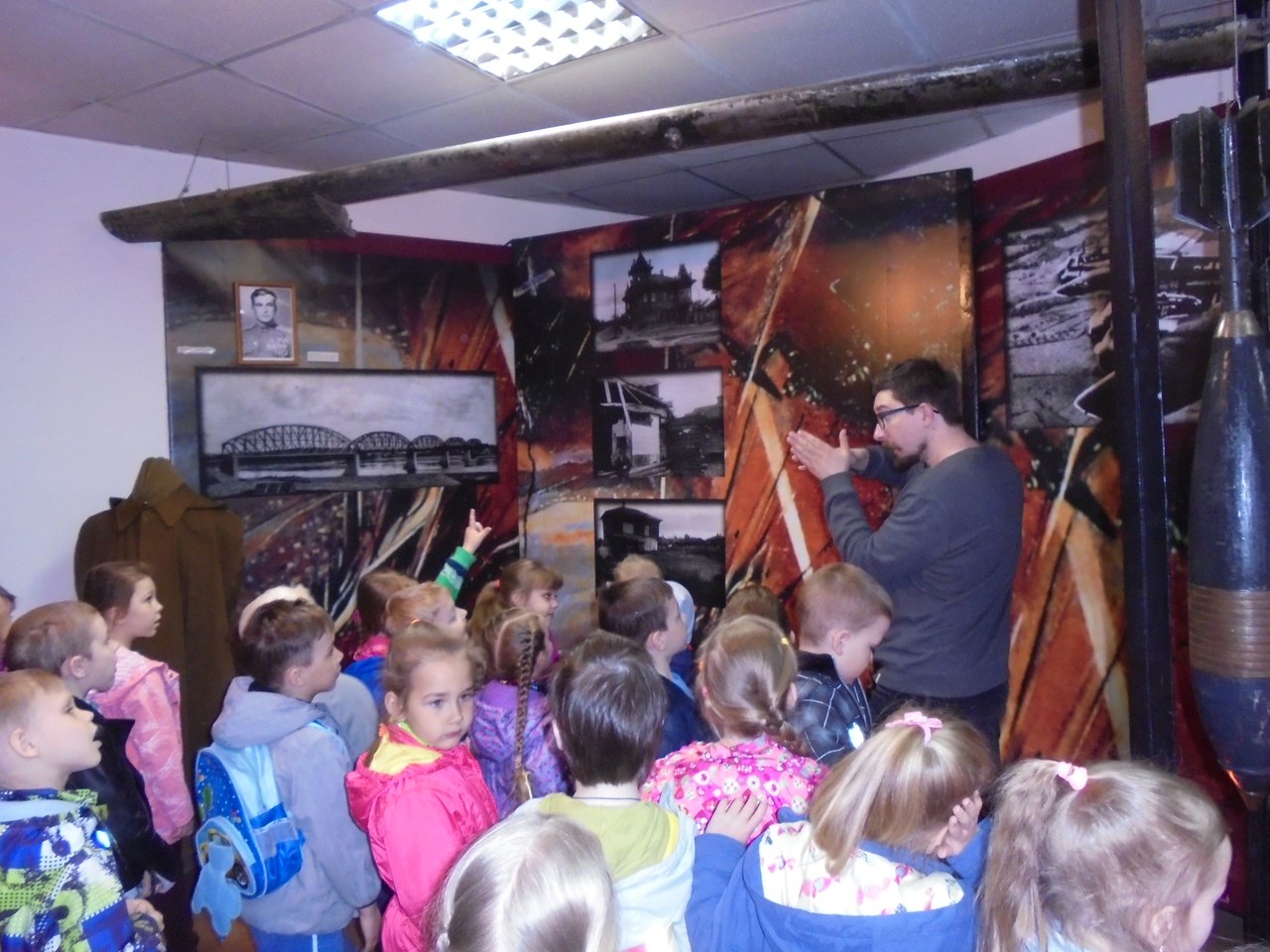 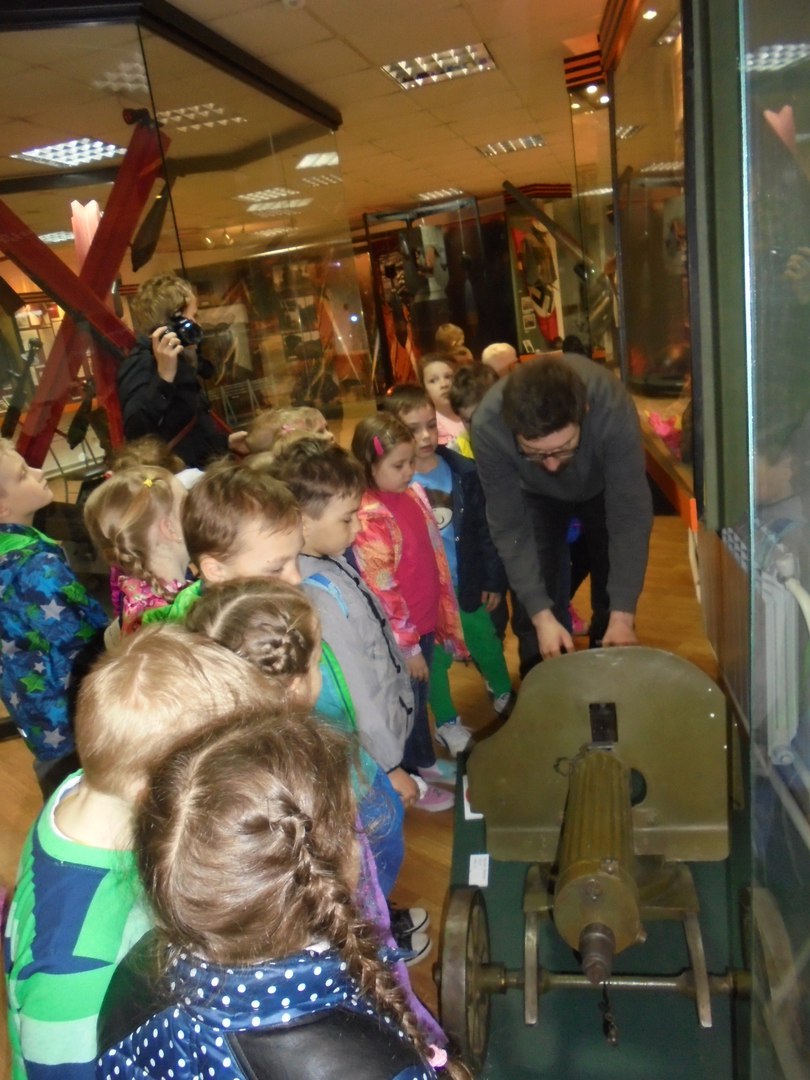 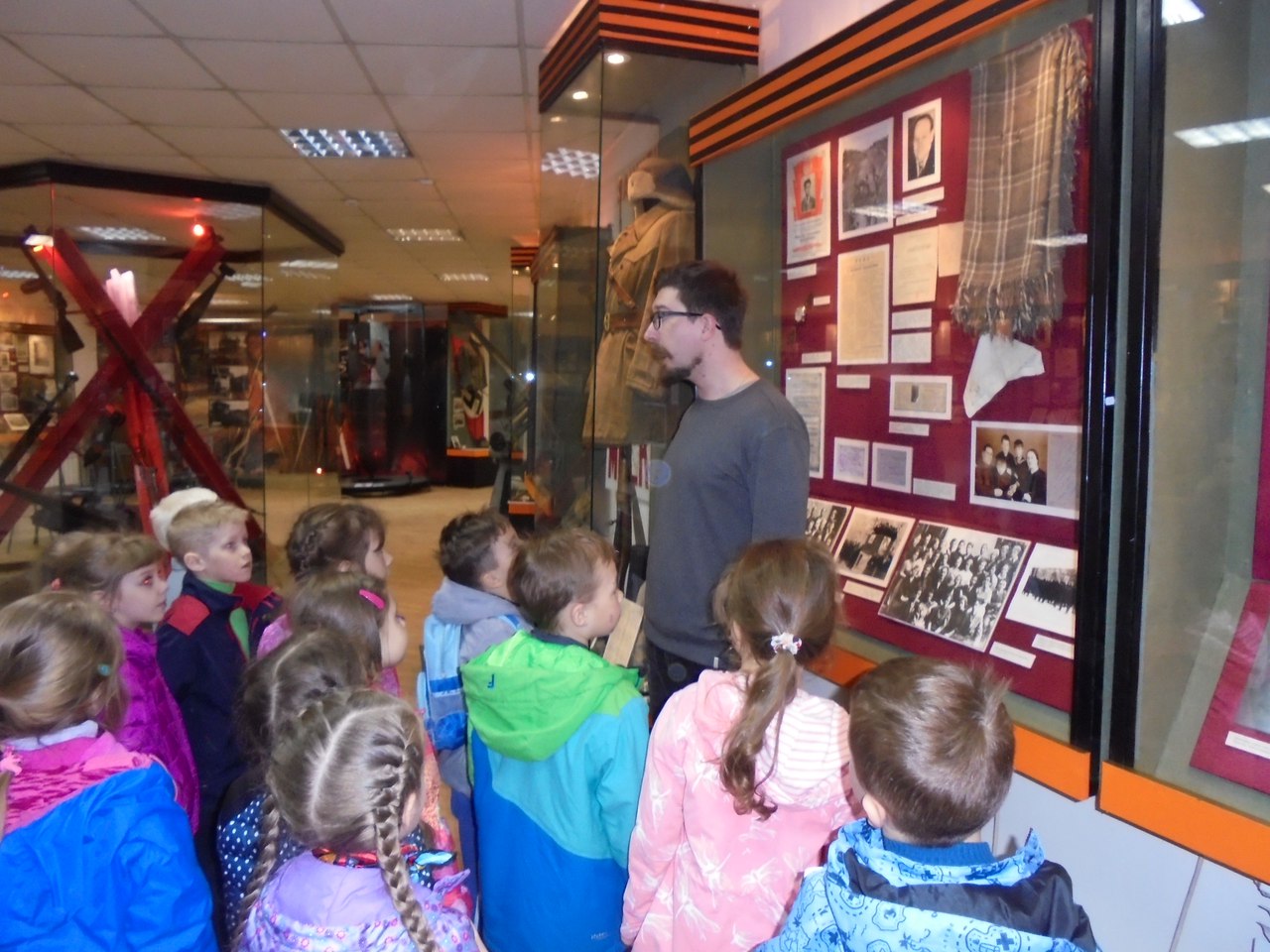 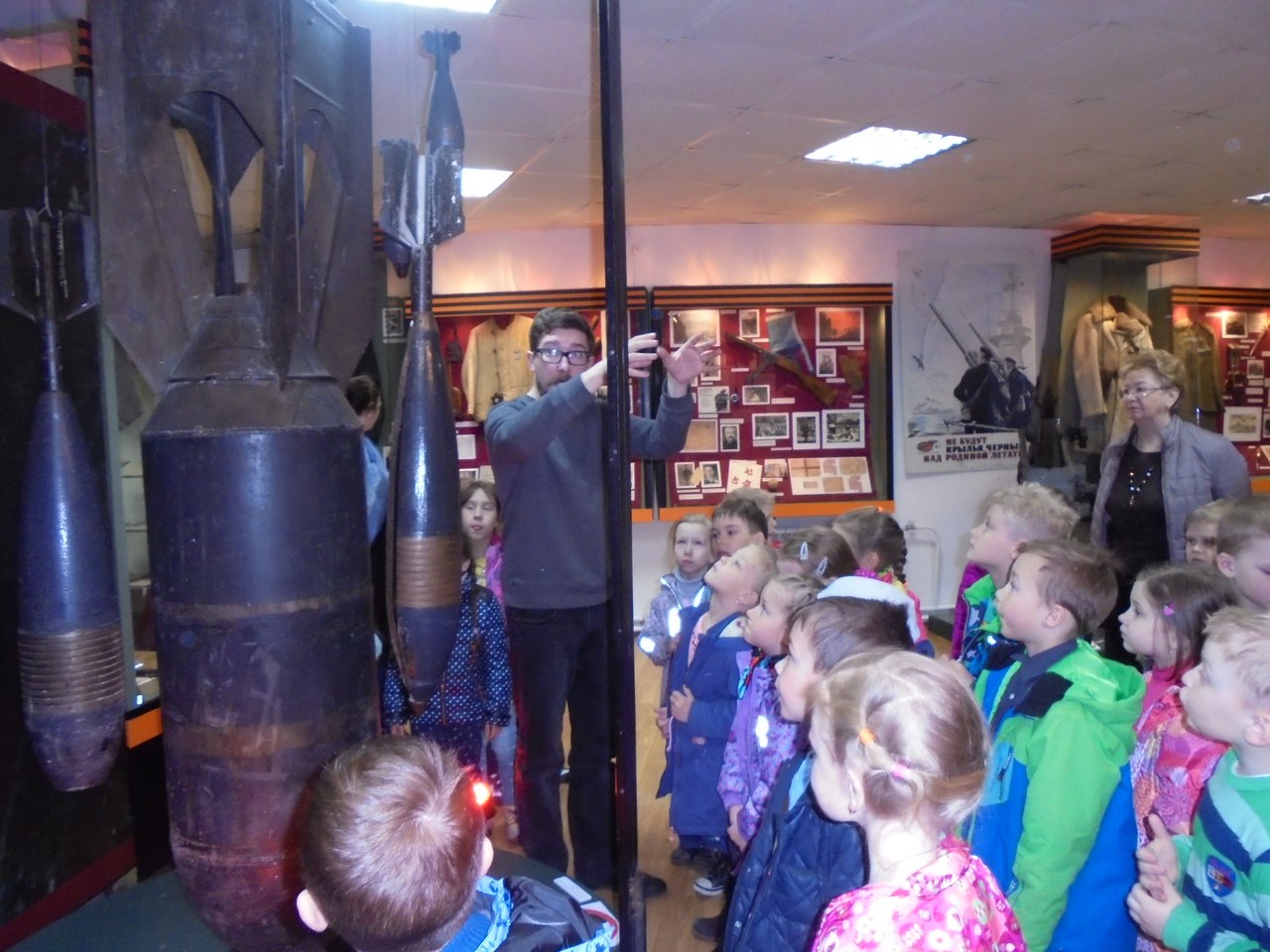 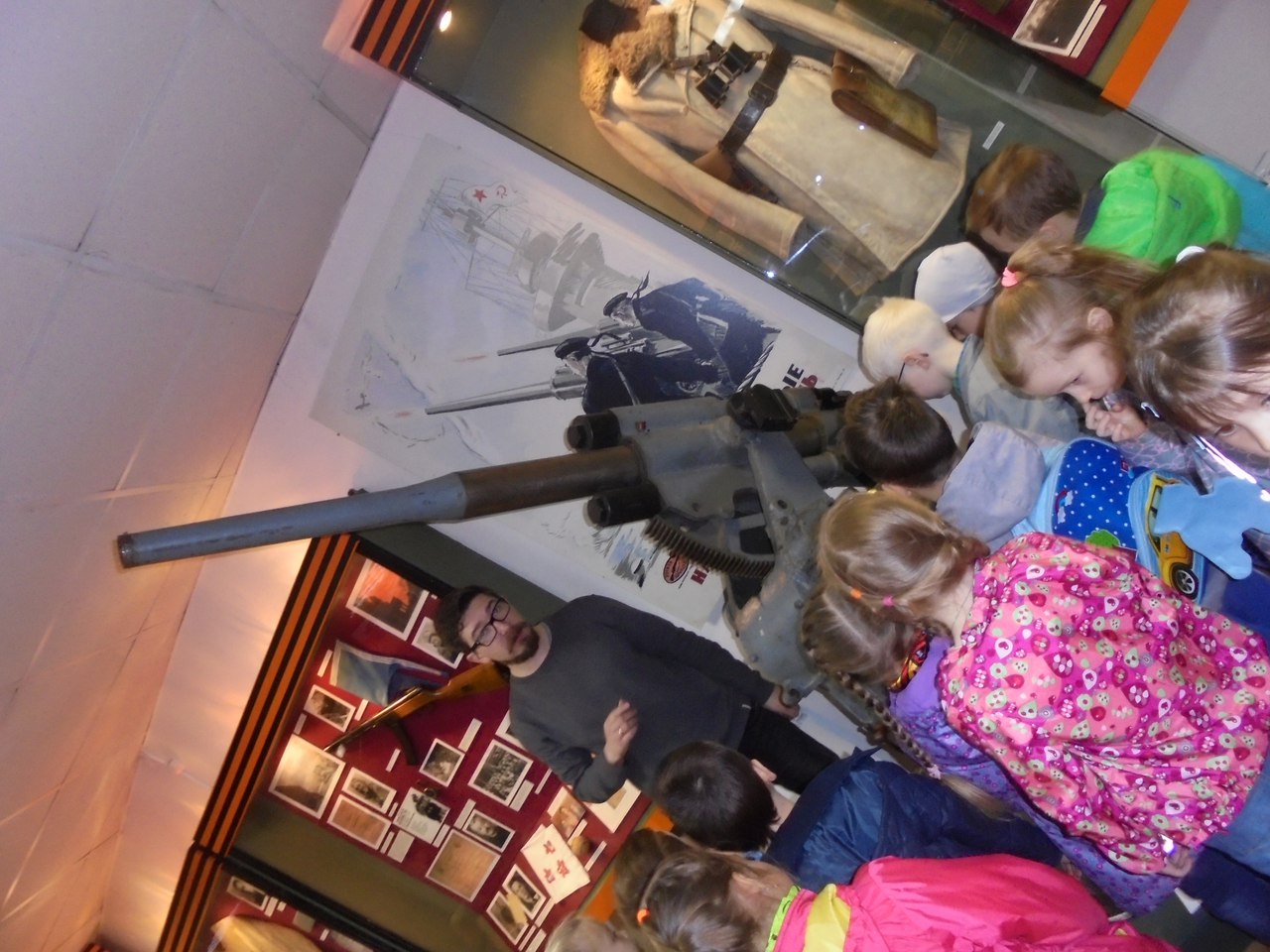 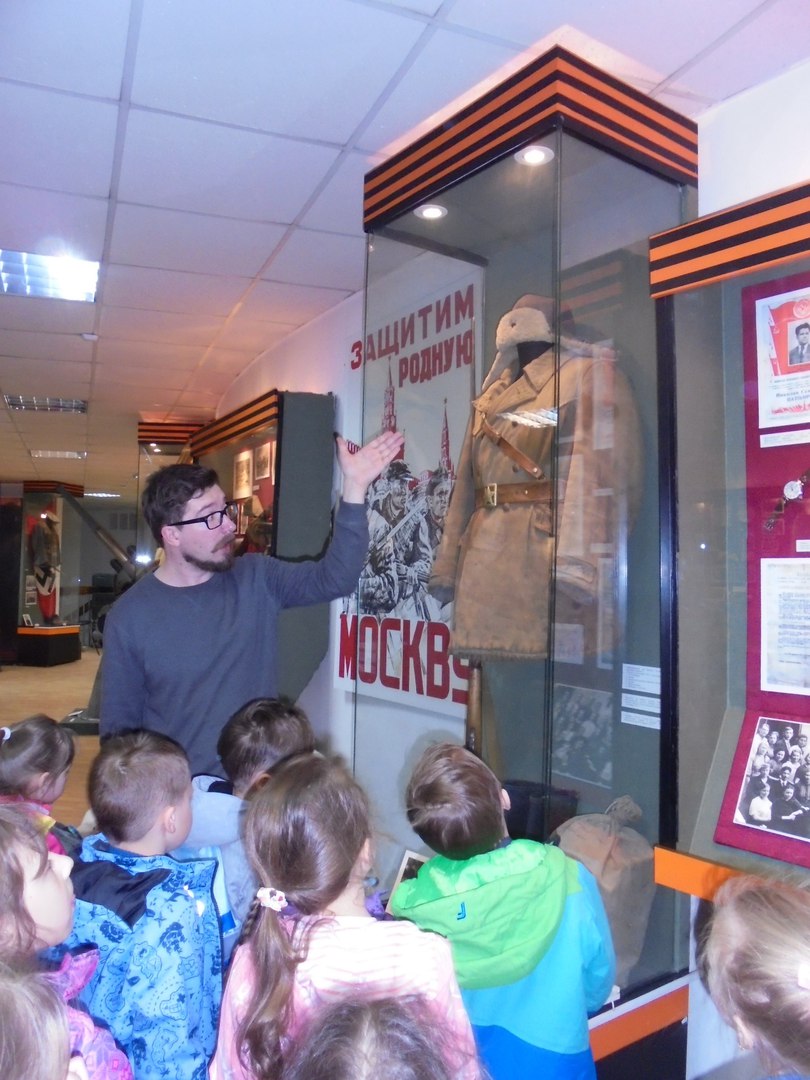 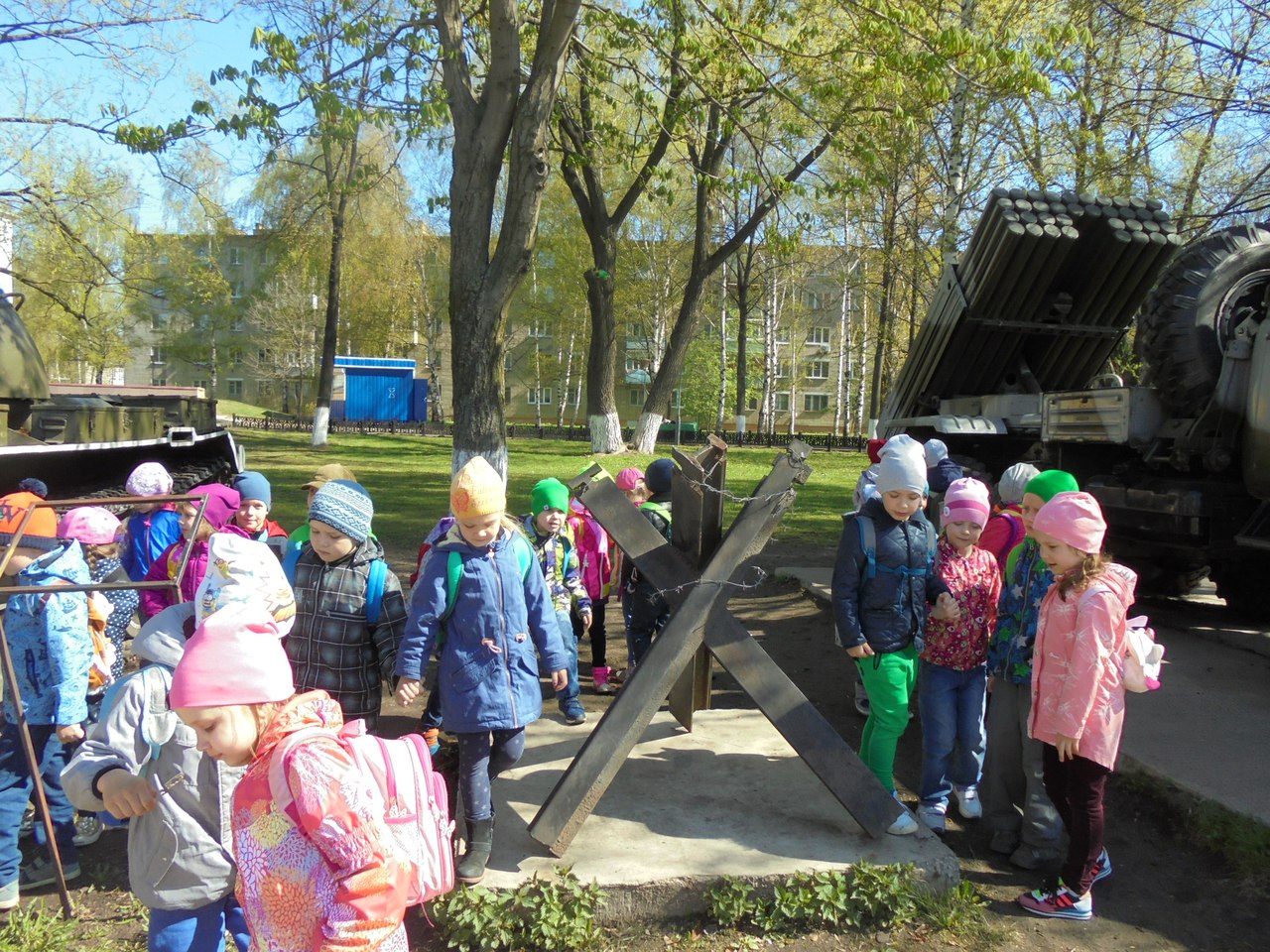 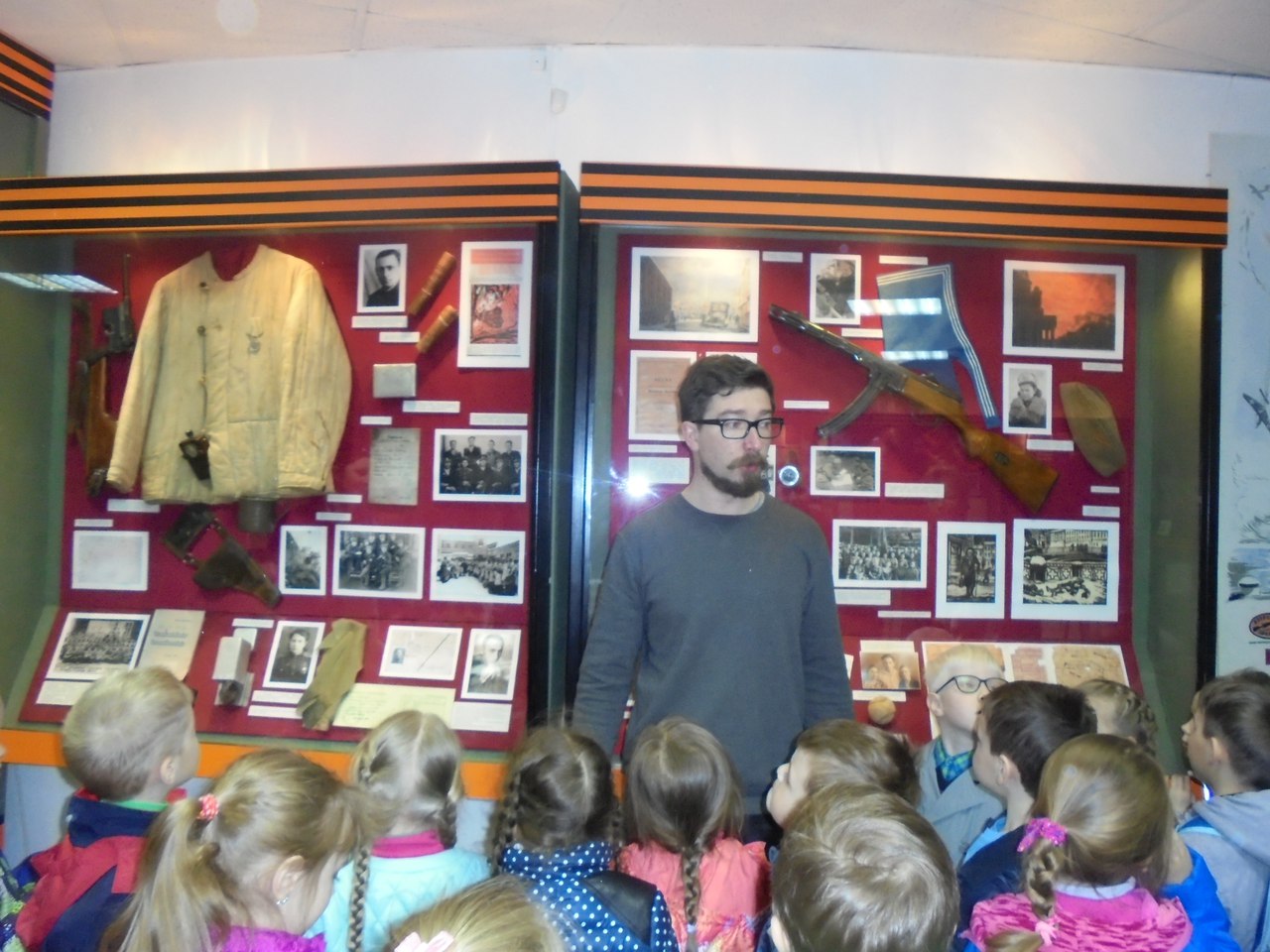 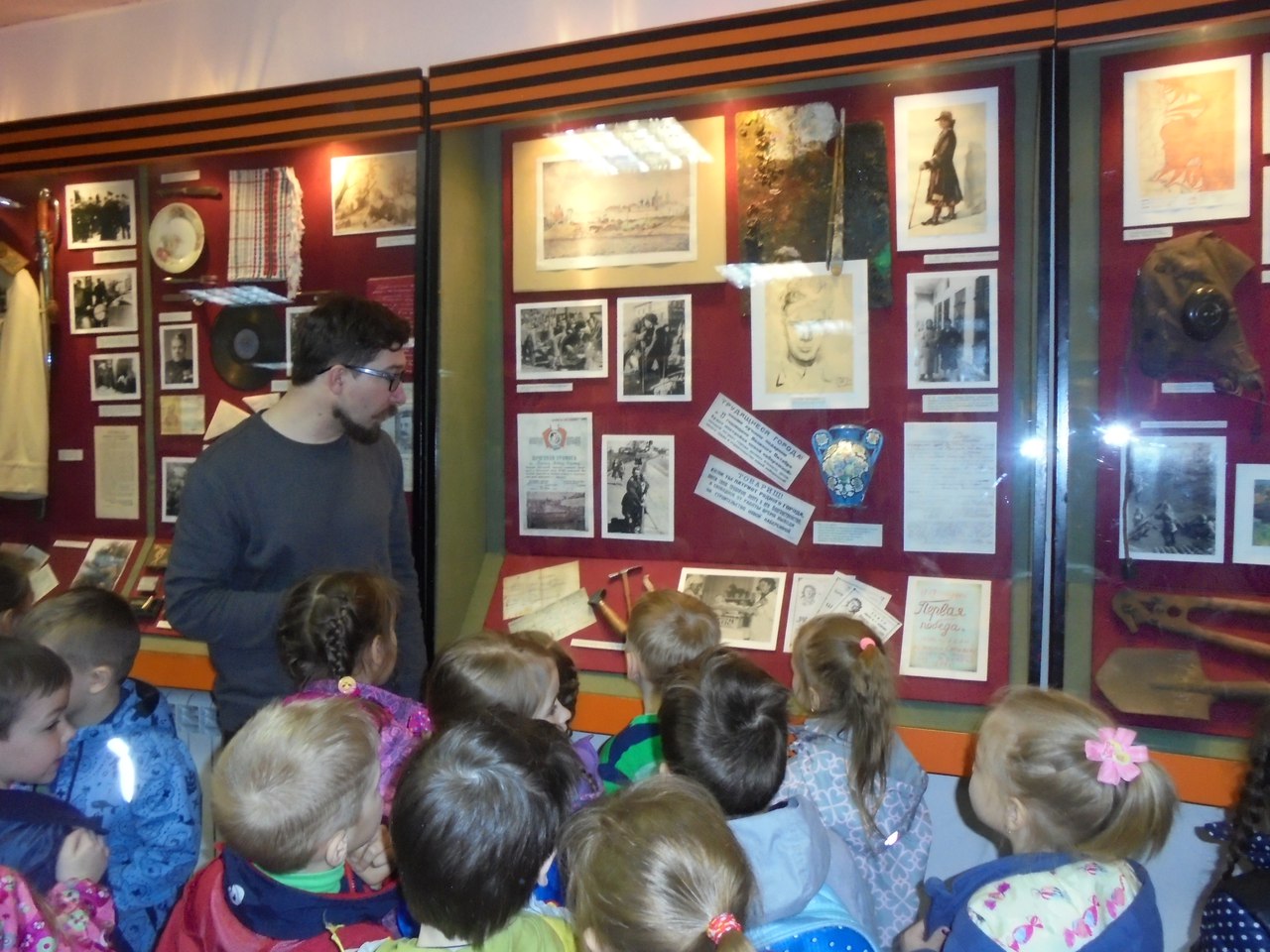 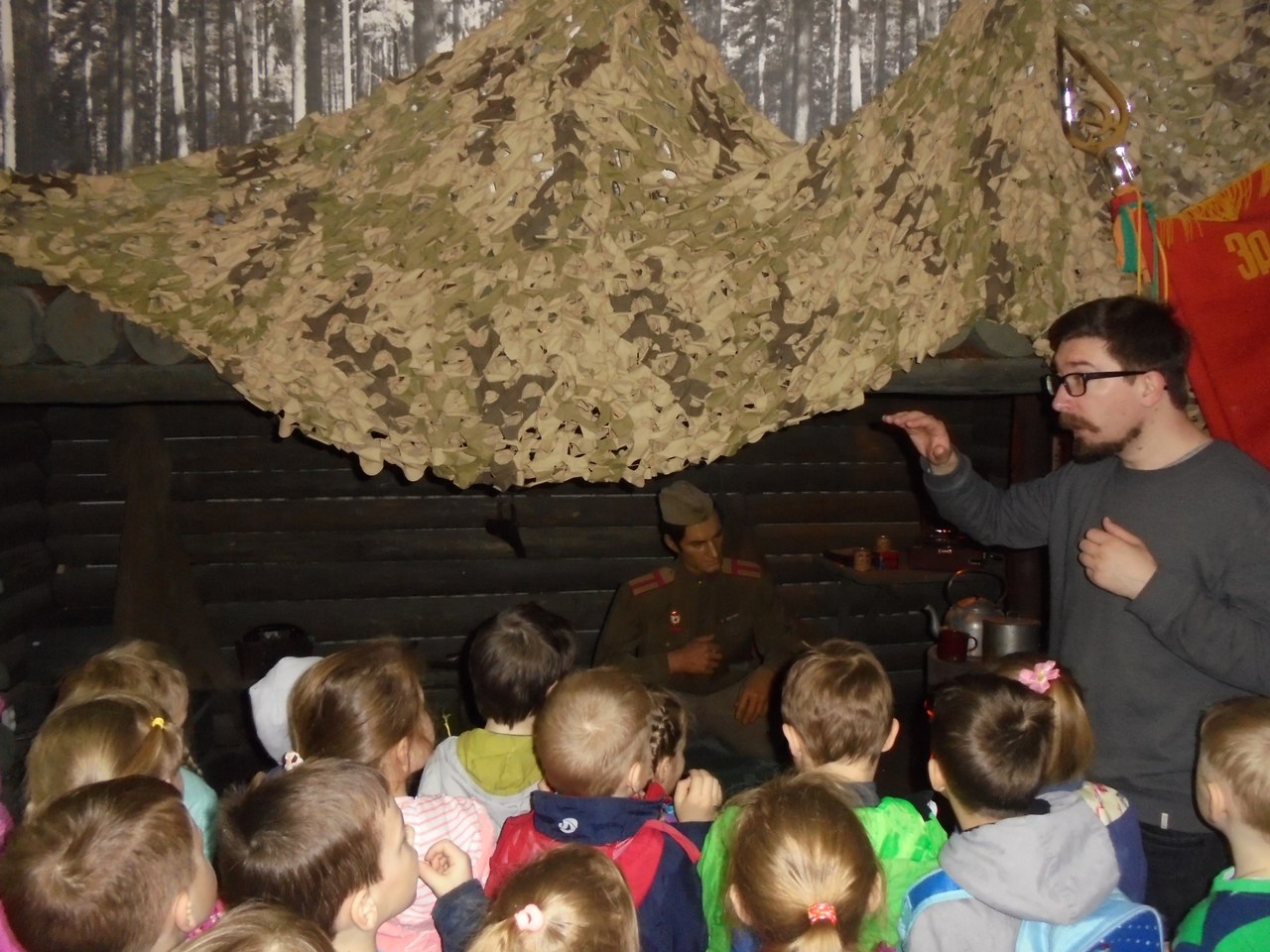 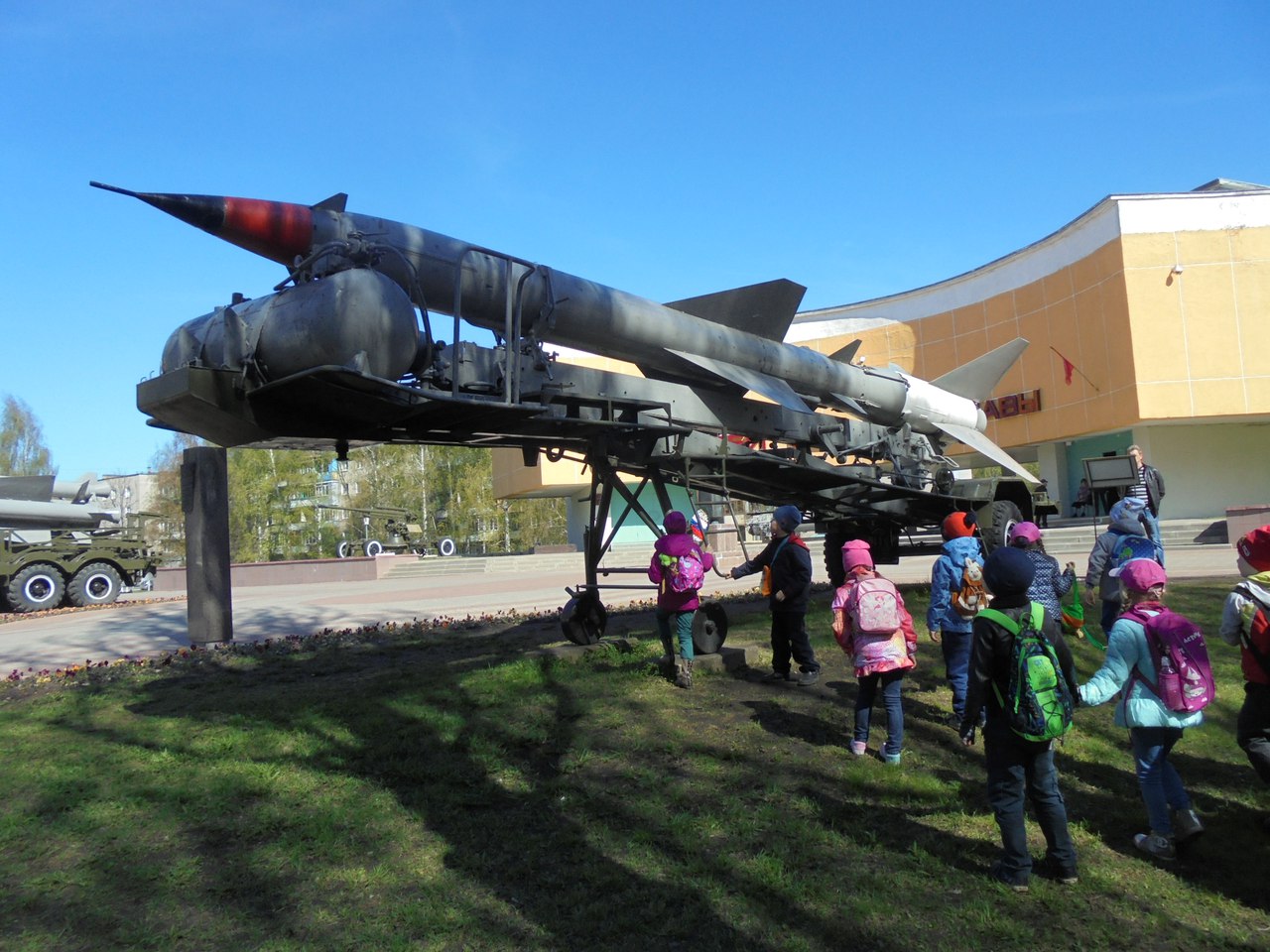 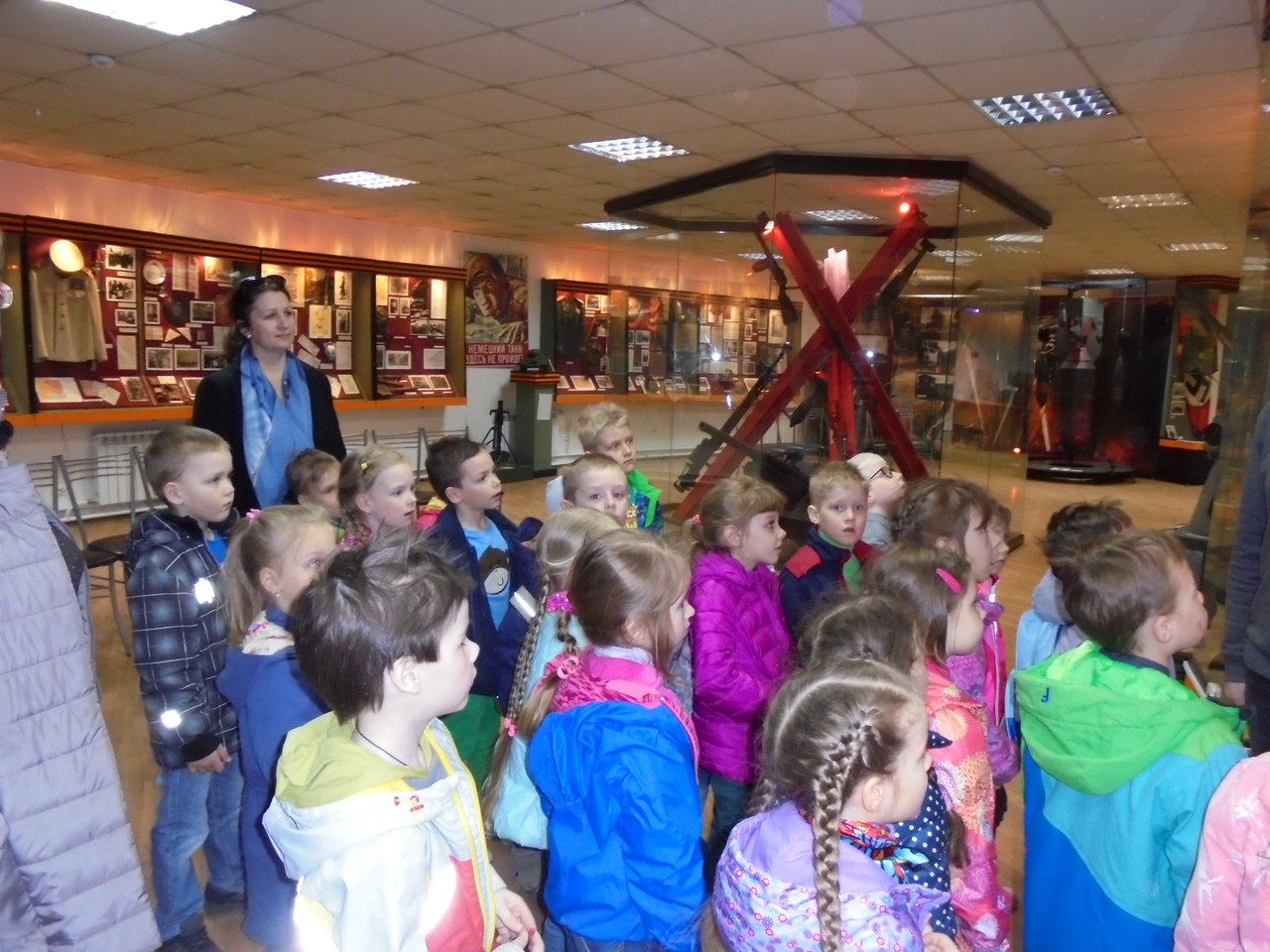 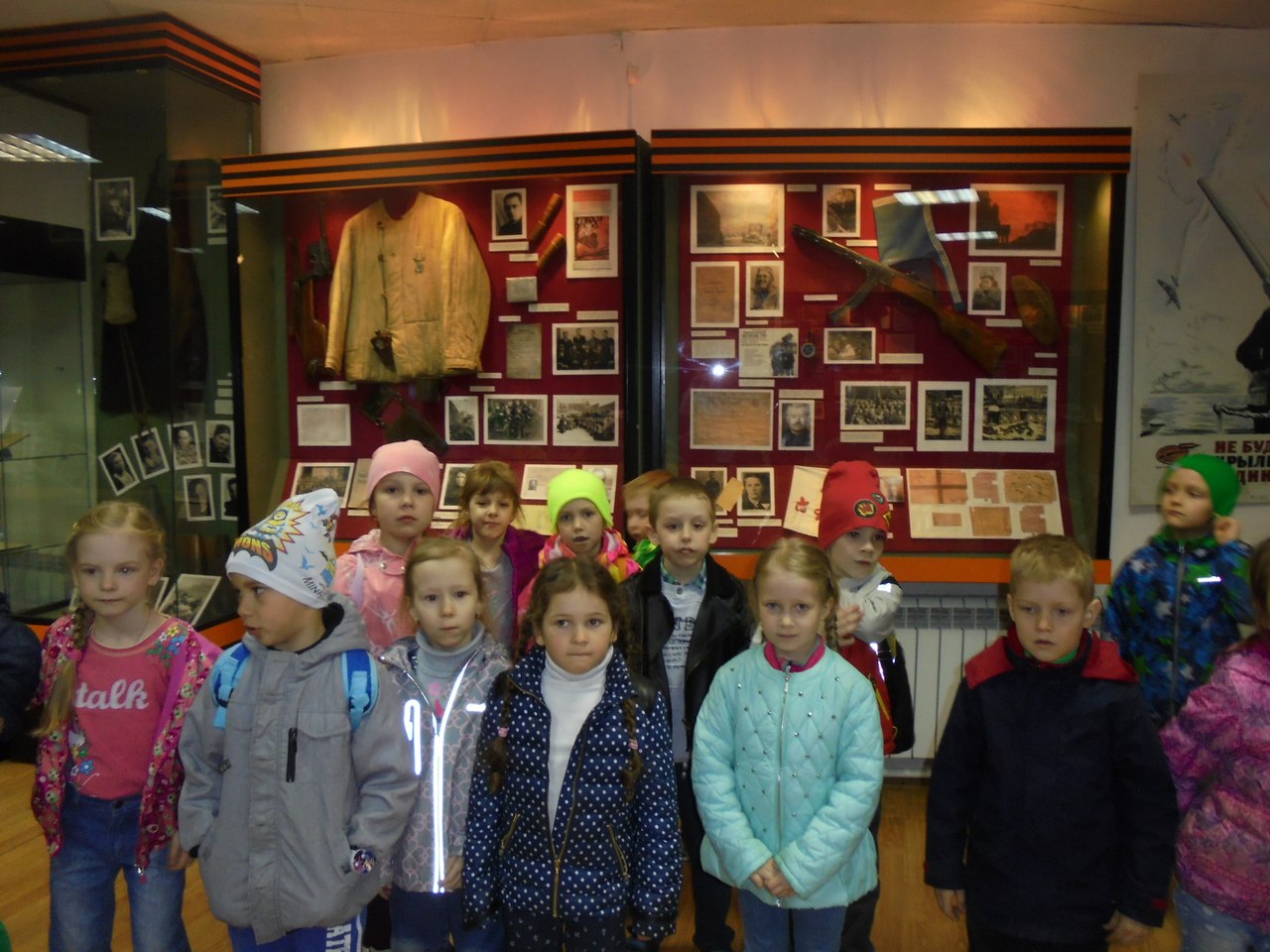 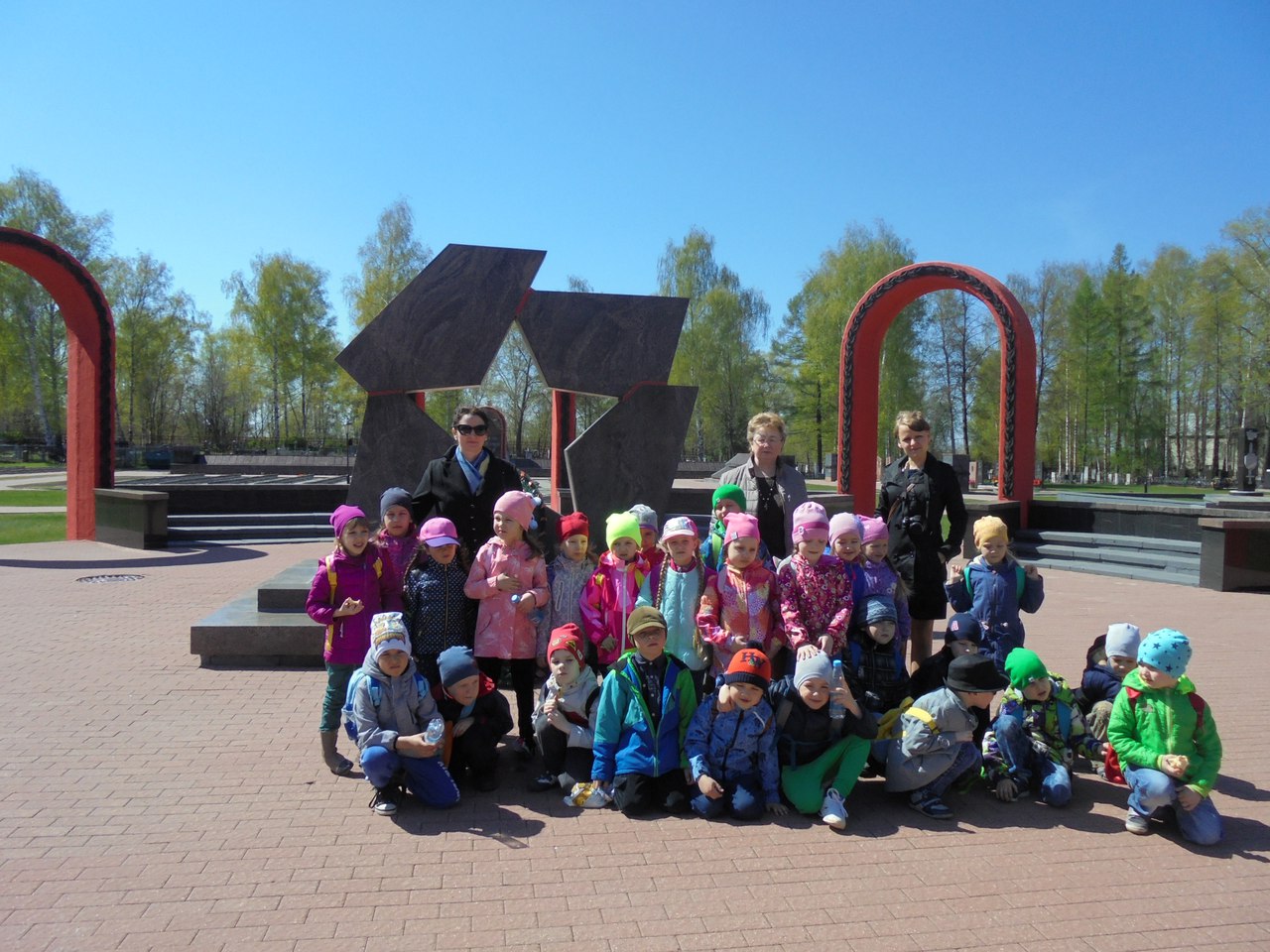 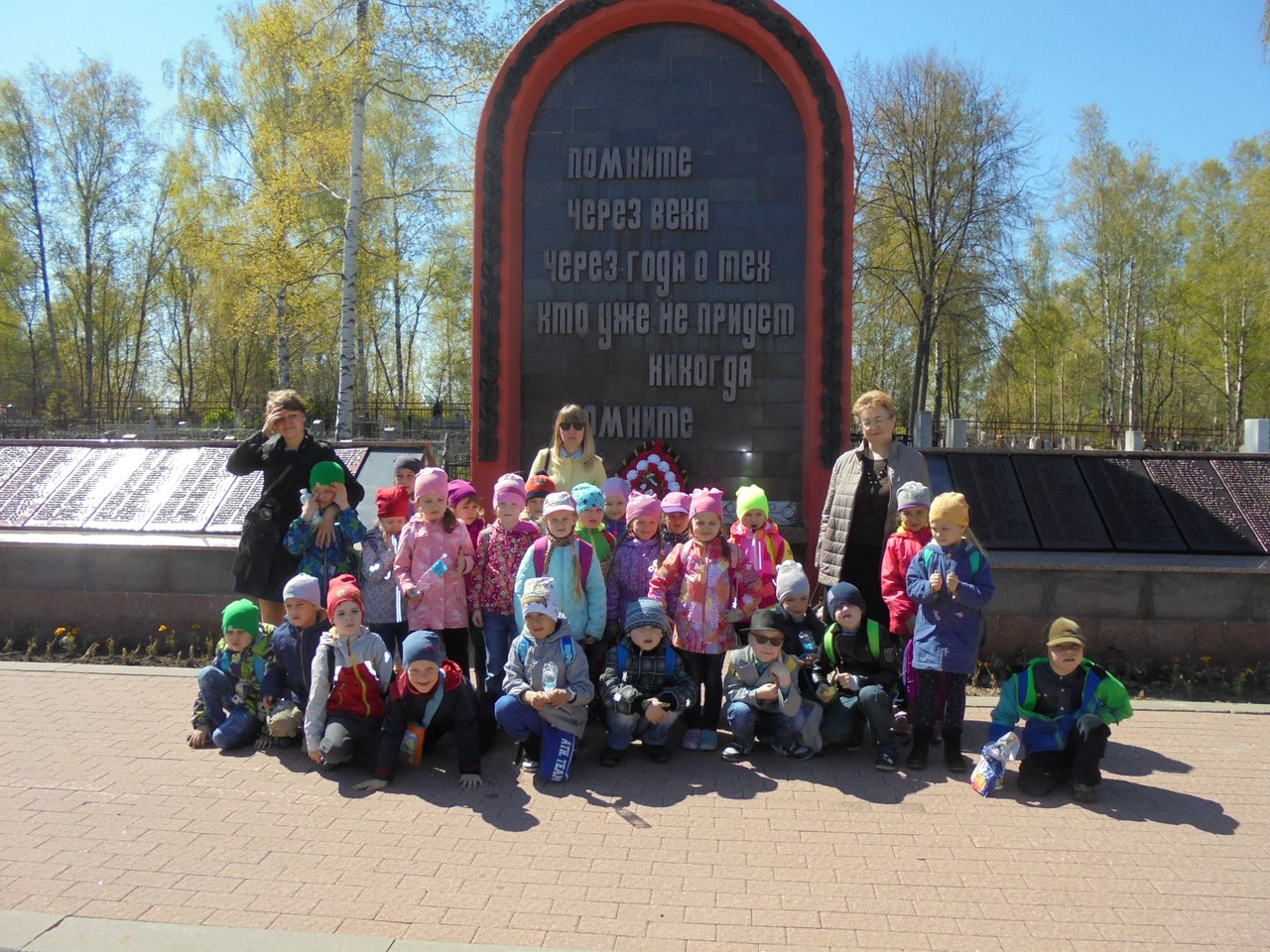 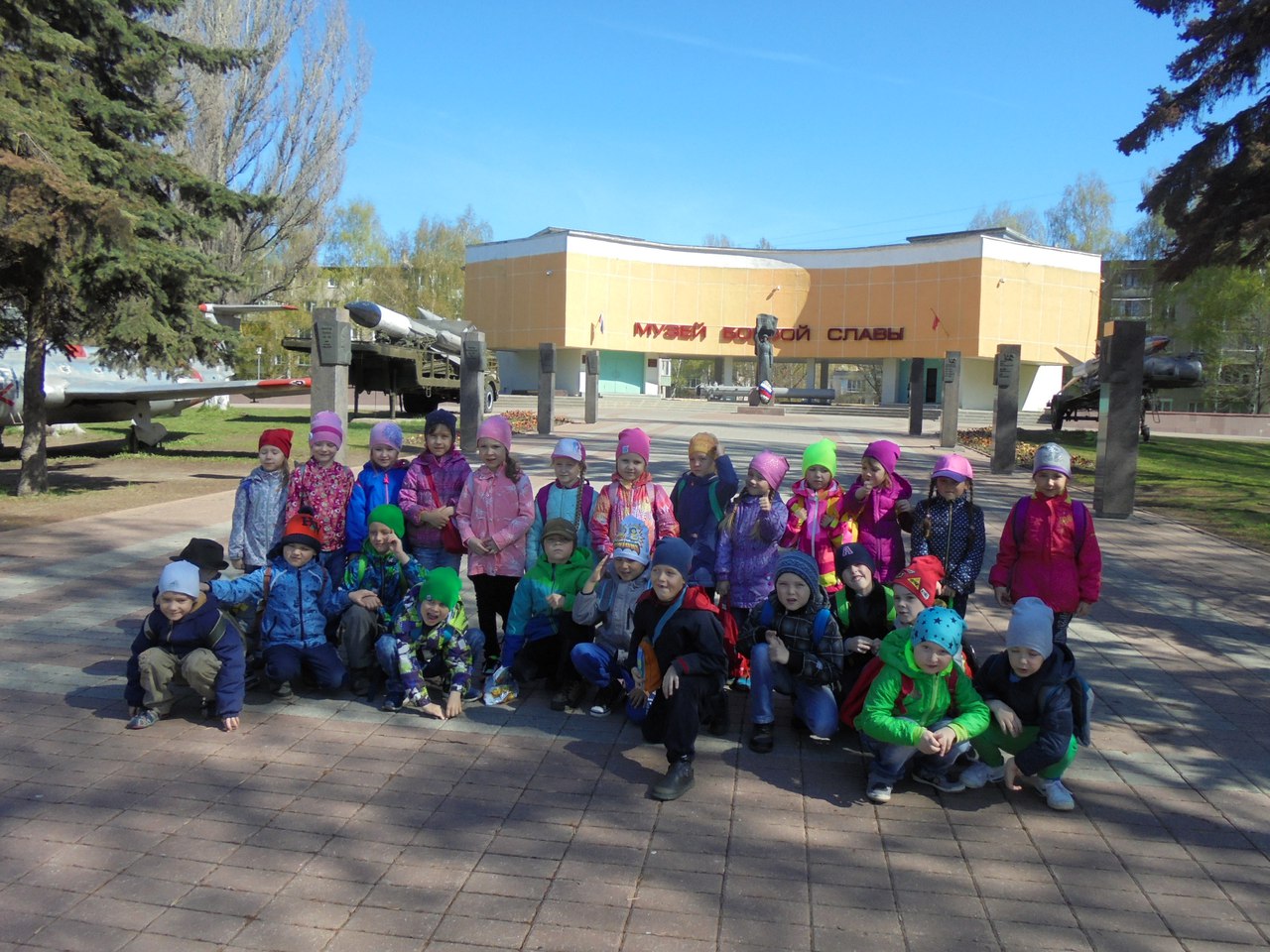